Company values and mission statement
Plan for Uncertainty
Research for 
the business
Business
Plan
Plan for 
Growth
Financial
Plan
Staffing/
Outsourcing
Marketing 
Plan
Revenue and Profitability Targets
SWOT 
Analysis
Participation
Business Improvement
Technical Issues
E-Learning Strategy
Content creation and acquisition
Types of learner
Feedback systems
Limitations
Costs
Targeted
Memorable
Focused
Social Media Campaign
Medium and Message
Measurable
Great Content
Simple
Structure
Strategy
Systems
Shared Values
Skills
Style
Staff
Plan
5 Ps of Strategy
Perspective
Ploy
Position
Pattern
Market Development
Diversification
The Ansoff Matrix
Market Penetration
Product Development
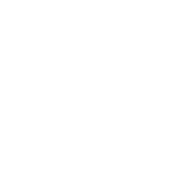 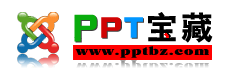 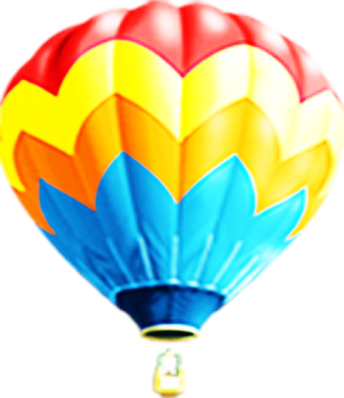 PPT宝藏致力于优秀的ppt分享
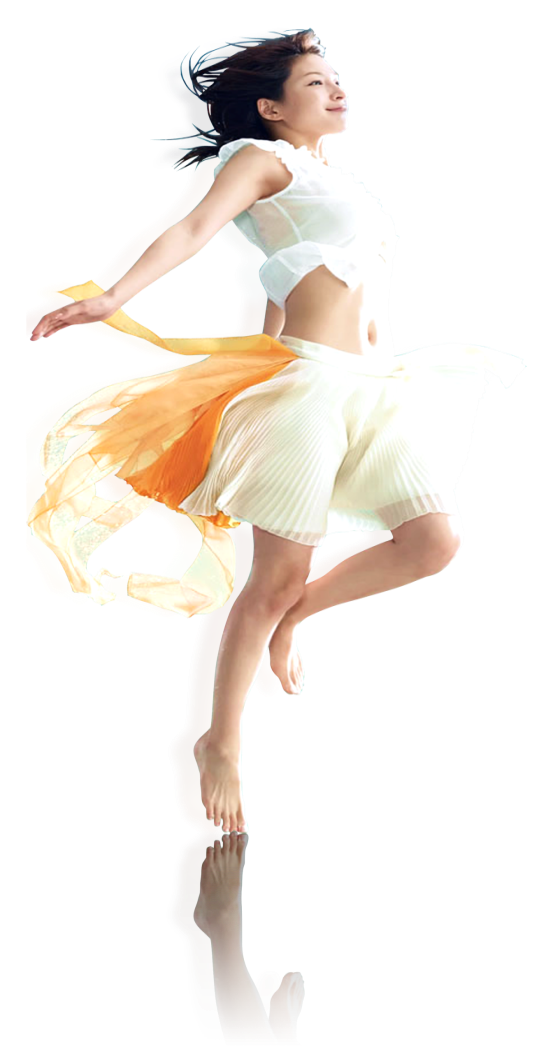 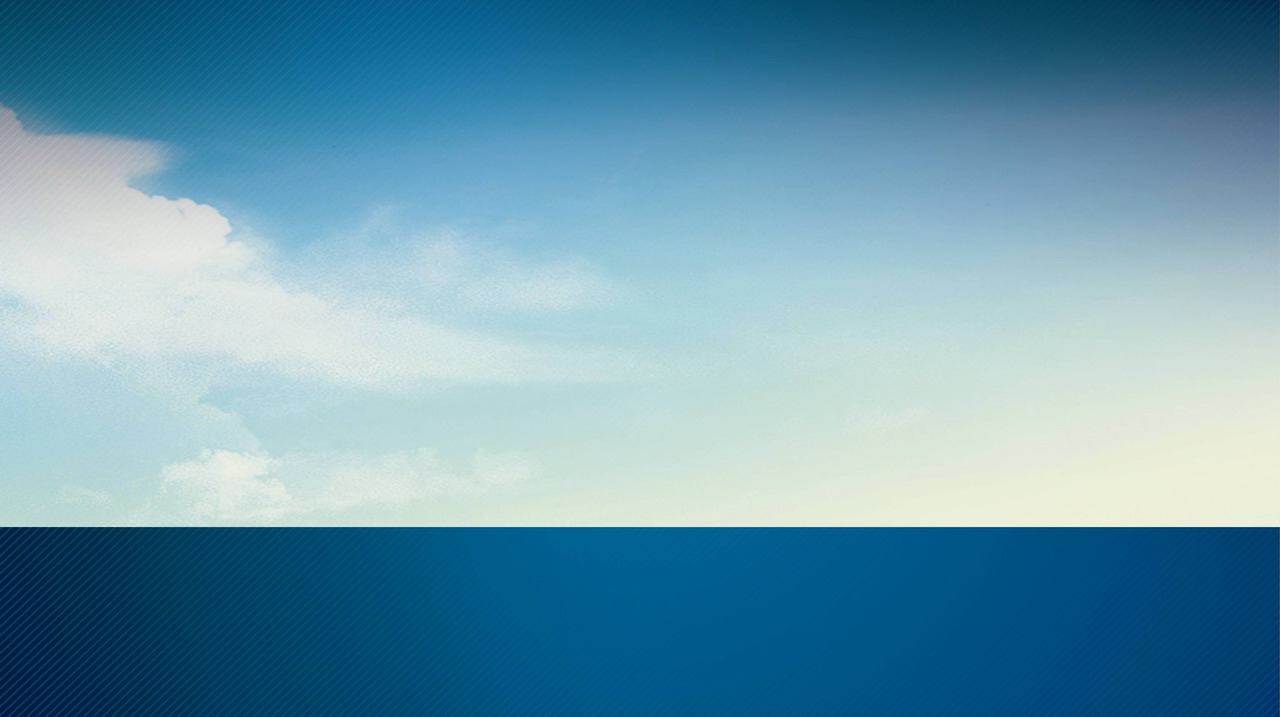 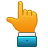 PPT模板下载 http://www.pptbz.com/

PPT素材下载  http://www.pptbz.com/pptshucai/

PPT背景图片 http://www.pptbz.com/pptpic/

PPT课件下载 http://www.pptbz.com/kejian/
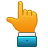 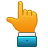 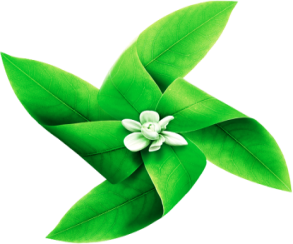 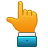 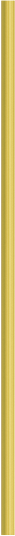 更多精美ppt下载请点击：ppt宝藏_www.pptbz.com
8